Canadian Public Safety Innovation Network
Rodney Yip March 2017
Fifth Regional Platform for Disaster Risk Reduction
A collaboration of:

 Ryerson University 
University of Ontario Institute of Technology (UOIT)
Durham Regional Police Services
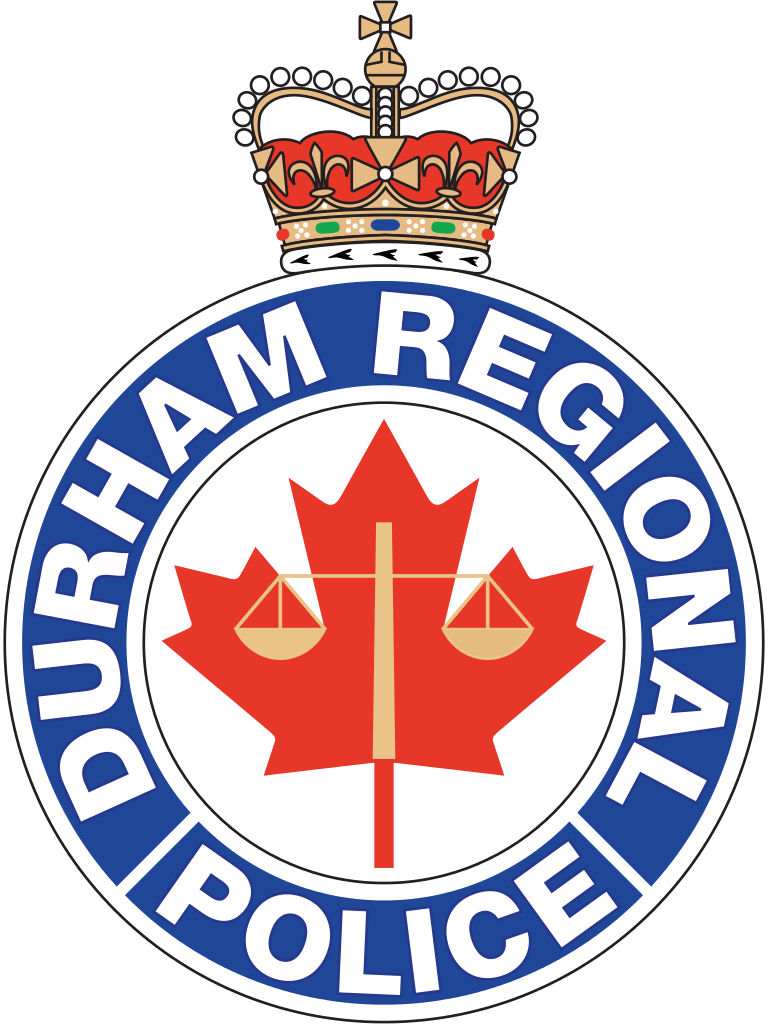 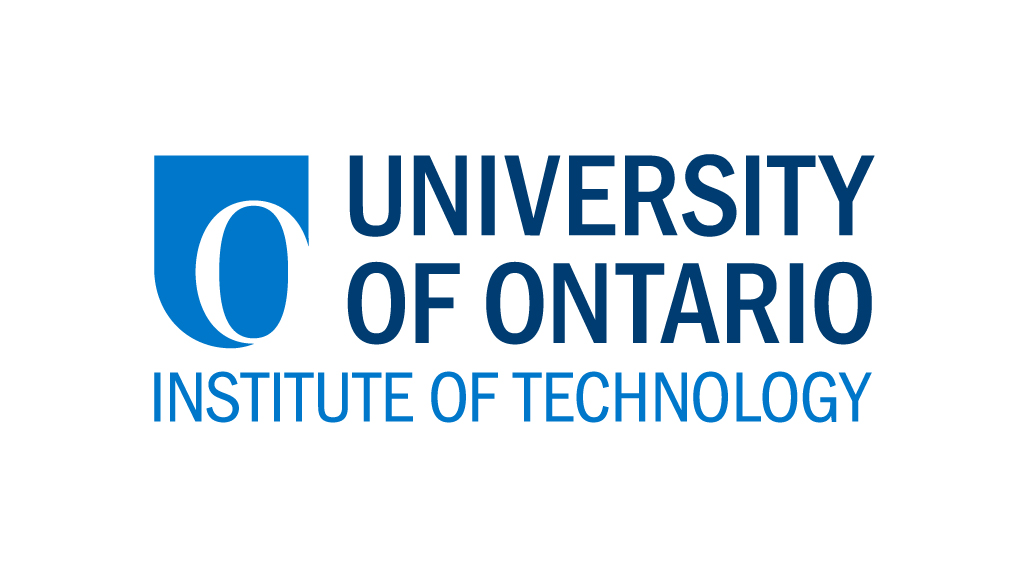 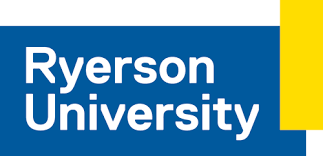 Mission of Canadian Public Safety Innovation Network
Create a nationally recognized incubation and innovation network to support the development and adoption of technology and policy to improve the safety of Canadian citizens through the First Responder Community.
Solutions Development + Solution Adoption = Innovation
(Research + Development+ Commercialization)
+
( Contribution + Training + Culture + Skill)
= Innovation
This will be achieved through a partnership between Durham Regional Police Services, Ryerson University and University of Ontario Institute of Technology.
Challenges in Public Safety & Benefits of CPSIN
Solution
A series of programs designed to facilitate innovation in public safety supported by a network of resources and personnel. 

Based on successful innovation models including PARC and the Ryerson Zone network
CPSIN – Proposed Ecosystem Framework
Public Safety Co-Working Facilities
Program 7 -  Round Tables
 (Network and Discussion Forums)
Technology Development & Commercialization
Academic Enrichment
Program 6 - Pilot Programs 
(Tech integration)
Program 1 - Co-development Lab 
(Academic Research  for insight and technology development : N-CART)
Program 5 - Testing/Certification/Training Program (Security and Functionality validation)
Program 3 – Needs Identification Programs
 (Talent Identification, I-Corp)
Program 2 - Curriculum based solution development (Capstone, Super Course)
Program 4 -Acceleration/Incubation programs (Mentorship, Connections )
Train academic partners and connect the research with industry needs and expertise
Is this a model we build from? If no where do we start?
Canadian Public Safety Innovation Network
Partners
Founding Partners to work together to identify key partners
Partners under consideration:
Police
Fire
Emergency Medical
Search and Rescue
Colleges
Municipalities
Provincial and Federal government
Tech companies and Current Vendors
Community Groups
Initial Funding and Sustainability
Grants (Programing and Research)
Contract research
Institutional funding 
Sponsorship model for partners
Revenue through pay-as-you-go access to tools offered
Summary
Mission 
Create a nationally recognized incubation and innovation network to support the development and adoption of technology and policy to improve the safety of Canadian citizens.
How we can do this
Incubation space at DRPS facility to create easy access to First Responder Community 
Testing and Co-working space at UOIT and Ryerson 
Curated programing to ensure innovators and first responders interact and leverage resources provided
Focused research into the needs of public safety and solution development
the application of computational resources, theory and practice in support of and improvement to PS processes.
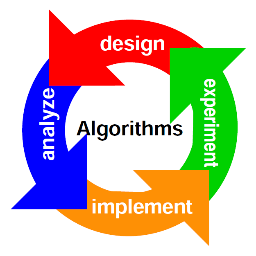 Network-Centric Applied Research Team(N-CART)
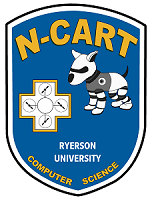 Multidisciplinary R&D by
Graduate, Undergraduate Students and Volunteers 
Collaborating Organizations
Others
Focus on Computational Public Safety (PS)
Director: Alex Ferworn
Computer Science Professor
Canadian Army – 14 years
OPP Auxiliary - 2 years
Strategic Advisor: Rodney Yip
IBM Canada – 33 years in Disaster Recovery Business Continuity and Emergency Management
Not a typical computer science lab
“Dogs and Robots”
“Innovation at the speed of business not government”
“Best kept secret in Canada”
John Hickenlooper, Governor - Colorado
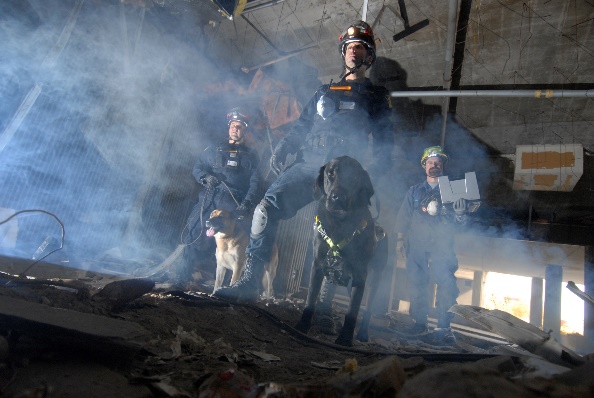 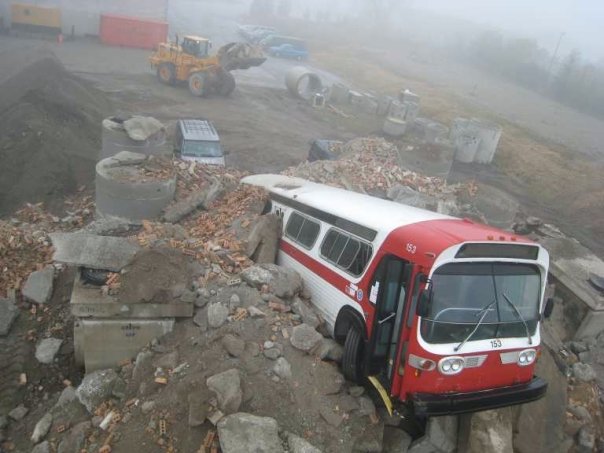 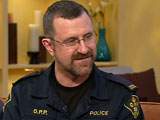 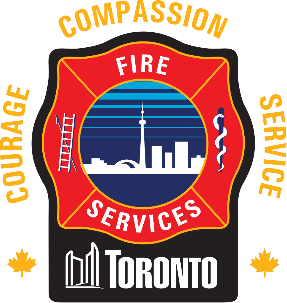 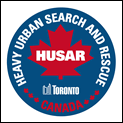 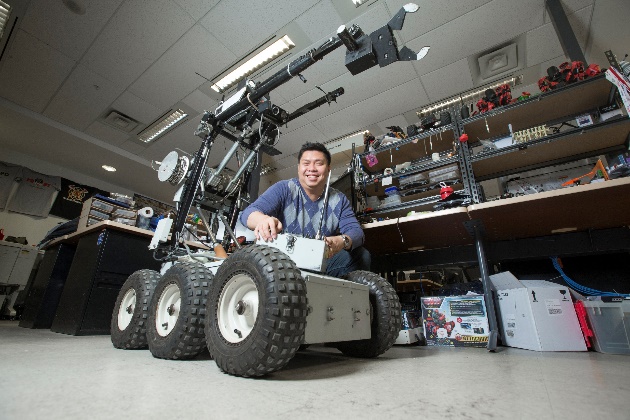 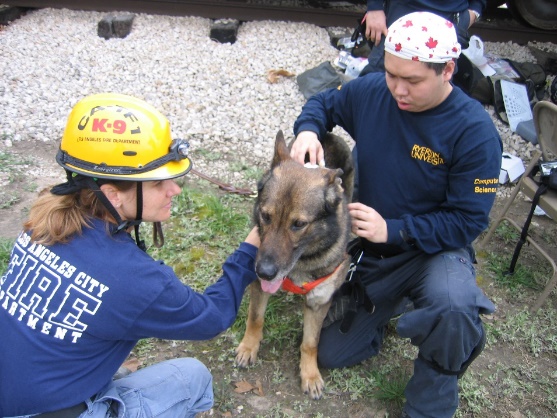 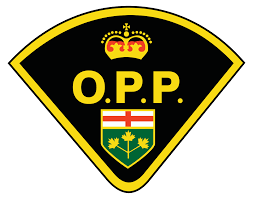 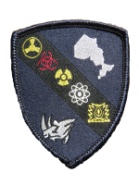 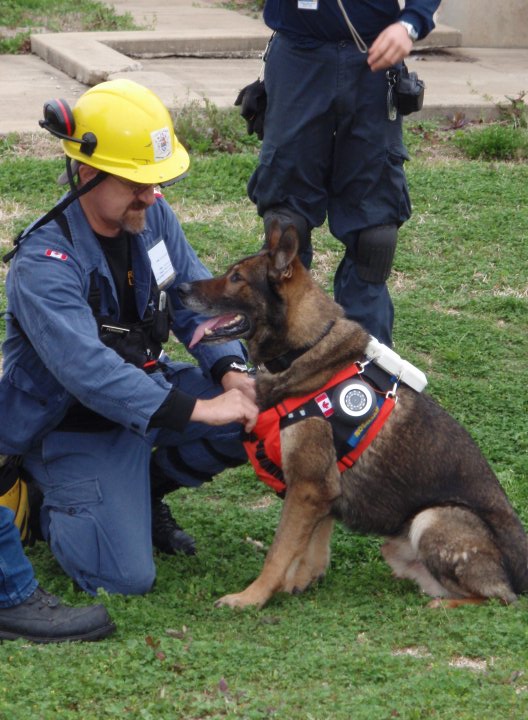 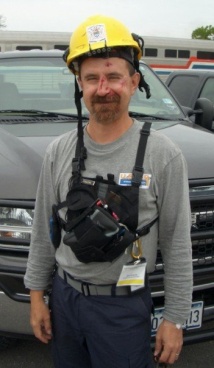 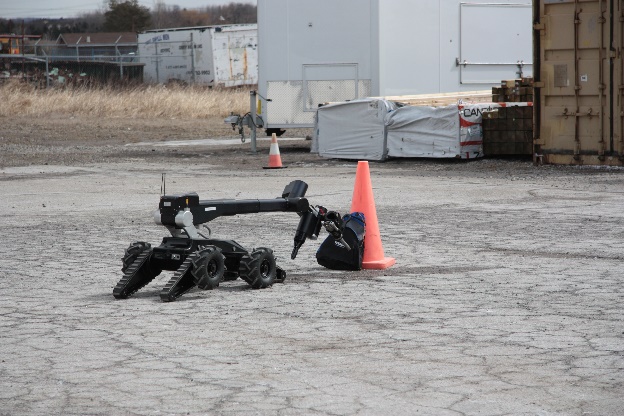 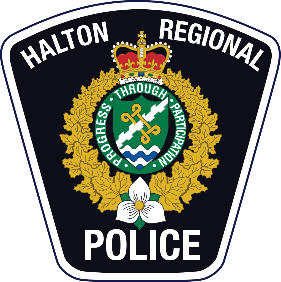 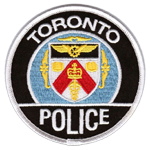 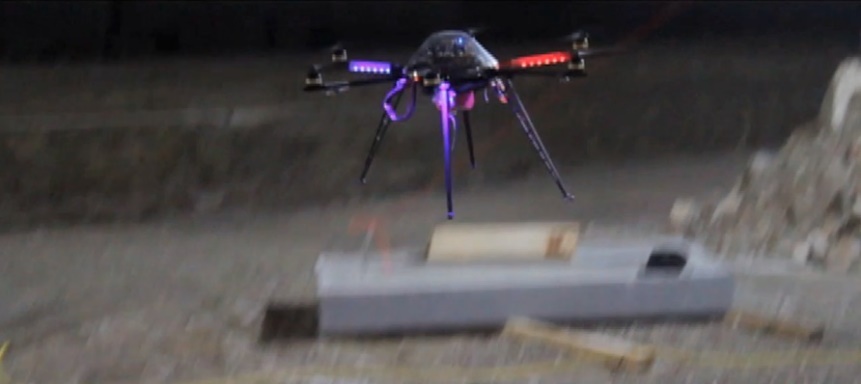 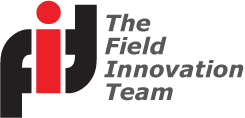 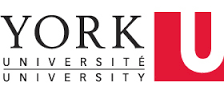 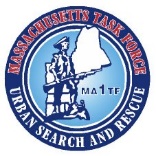 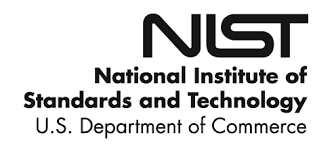 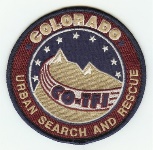 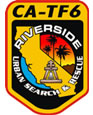 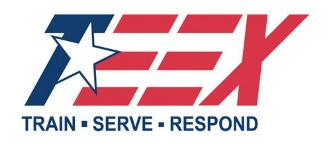 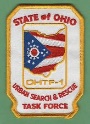 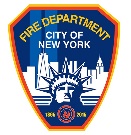 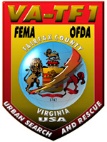